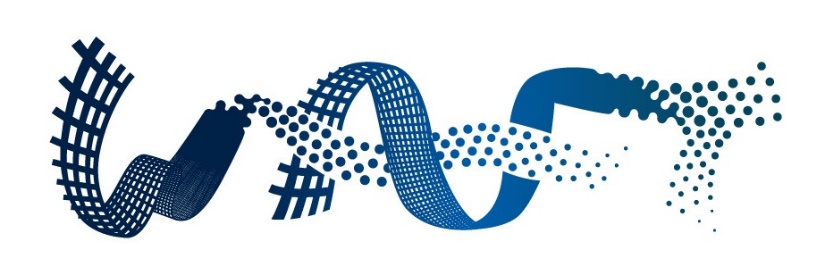 Wearable and Flexible Technologies
Enabled by Advanced Thin-Film Manufacture and Metrology
WAFT Review
Begbroke Science Park, Oxford
Feb-06-2019
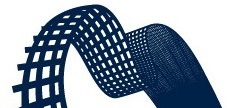 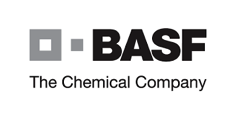 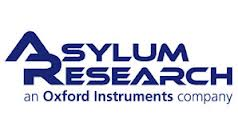 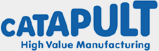 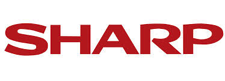 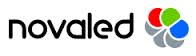 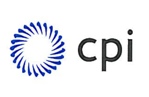 Who we are
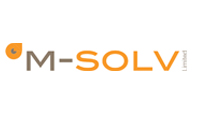 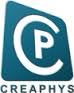 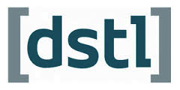 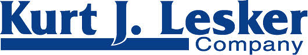 Highly innovative project aiming to take our world-leadership in devices of advanced functional materials into the ~77 Billion/Year Wearables Market.
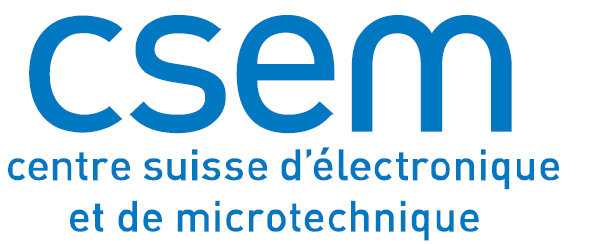 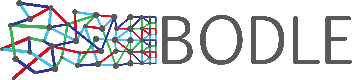 World-leading consortium
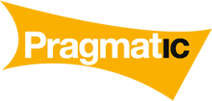 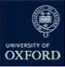 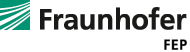 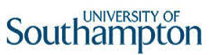 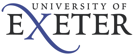 Principal Investigator
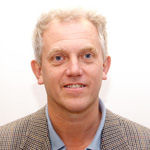 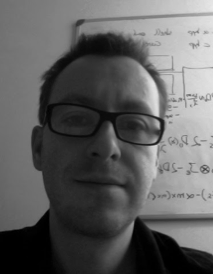 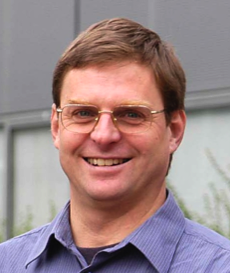 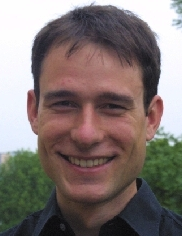 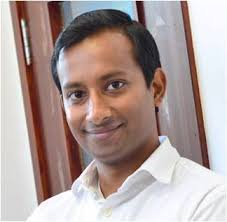 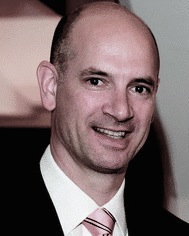 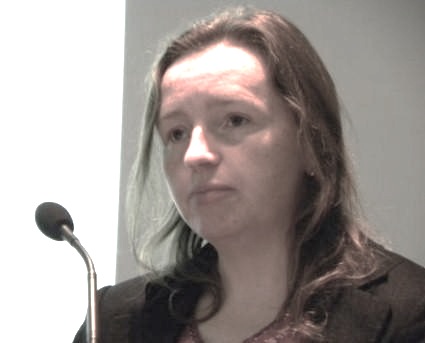 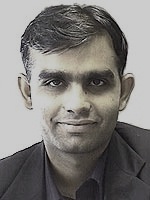 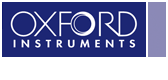 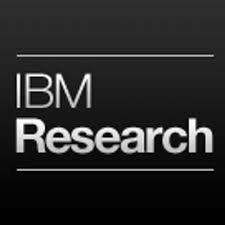 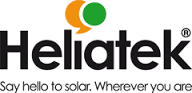 Bhaskar Choubey
Dan Hewak
Martin Castell
Moritz Riede
Hazel Assender
Gino Hrkac
C David Wright
Harish 
Bhaskaran
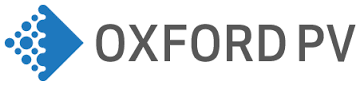 Many opportunities to influence cognate areas 
Centre for Applied Superconductivity, Southampton ORC, Exeter Additive Layer Manufacturing, Oxford Begbroke Innovation Park, PI’s Manufacturing Fellowship (includes IBM and the Microelectronics iNets).
High National Importance: Foresight Future of Manufacturing Report highlights the need to study pathways to scale-up such Advanced Materials-based manufacturing of components and systems.
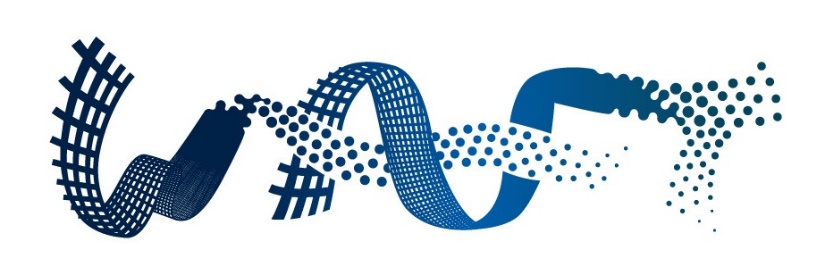 Upscaling focus
Exciting science
Project official start-date: 1st May 2015
Project partners well integrated
Recruitment of PDRAs
2018-19
2016-18
Research efforts well underway
2016-17
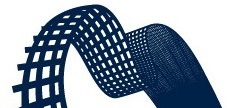 2015-16
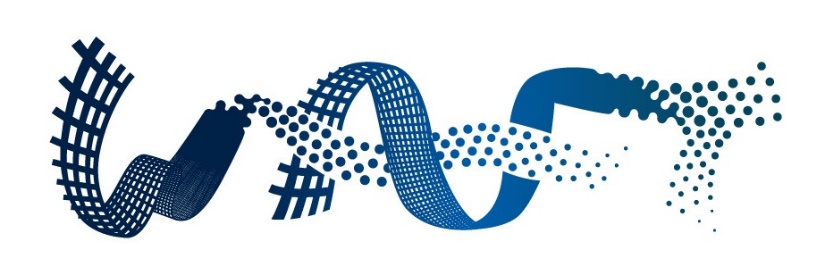 Flexible Phase Change Memories
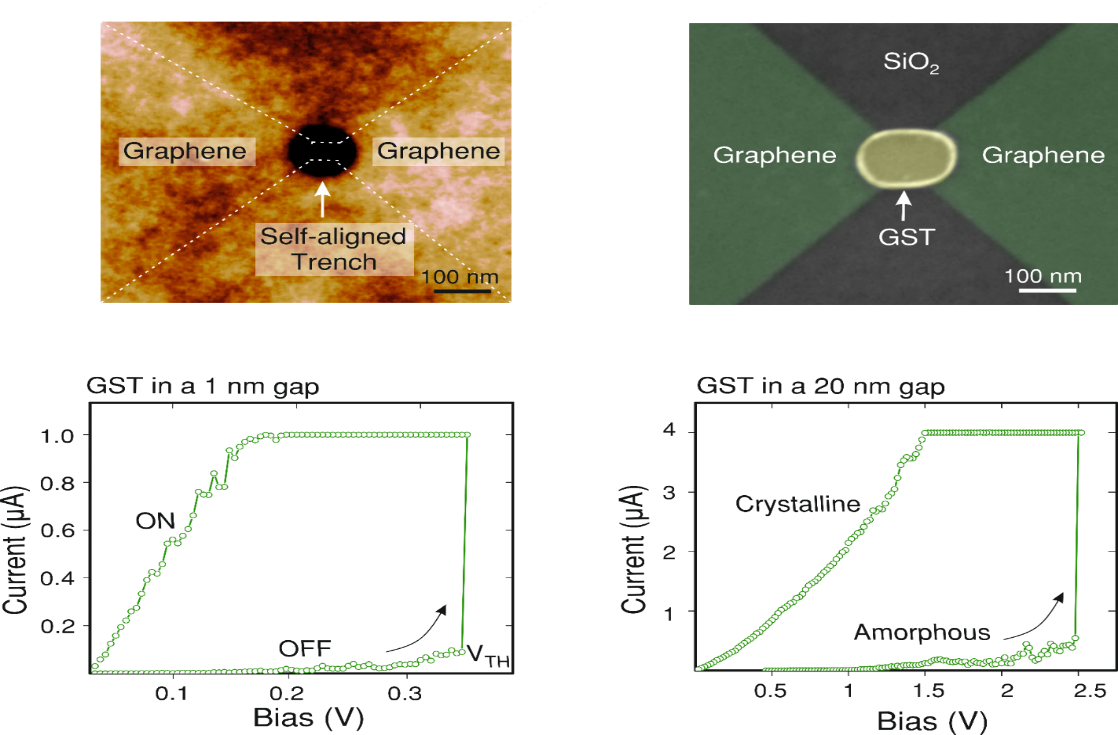 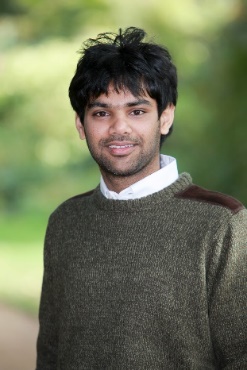 Stress & Strain Metrology at the Nanoscale
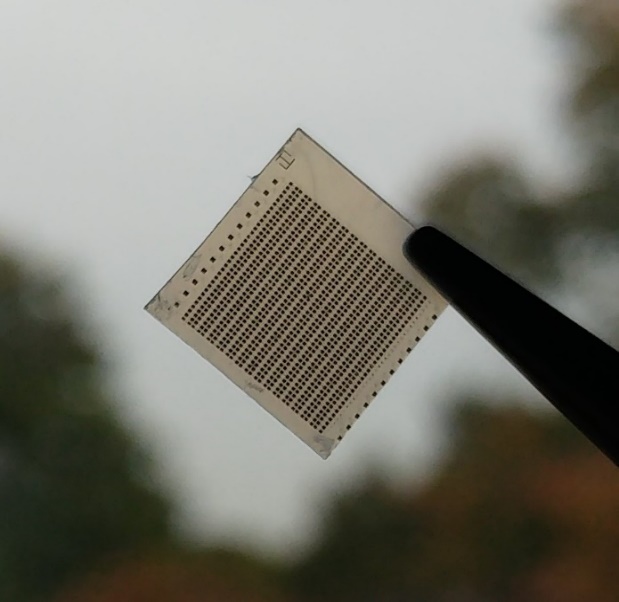 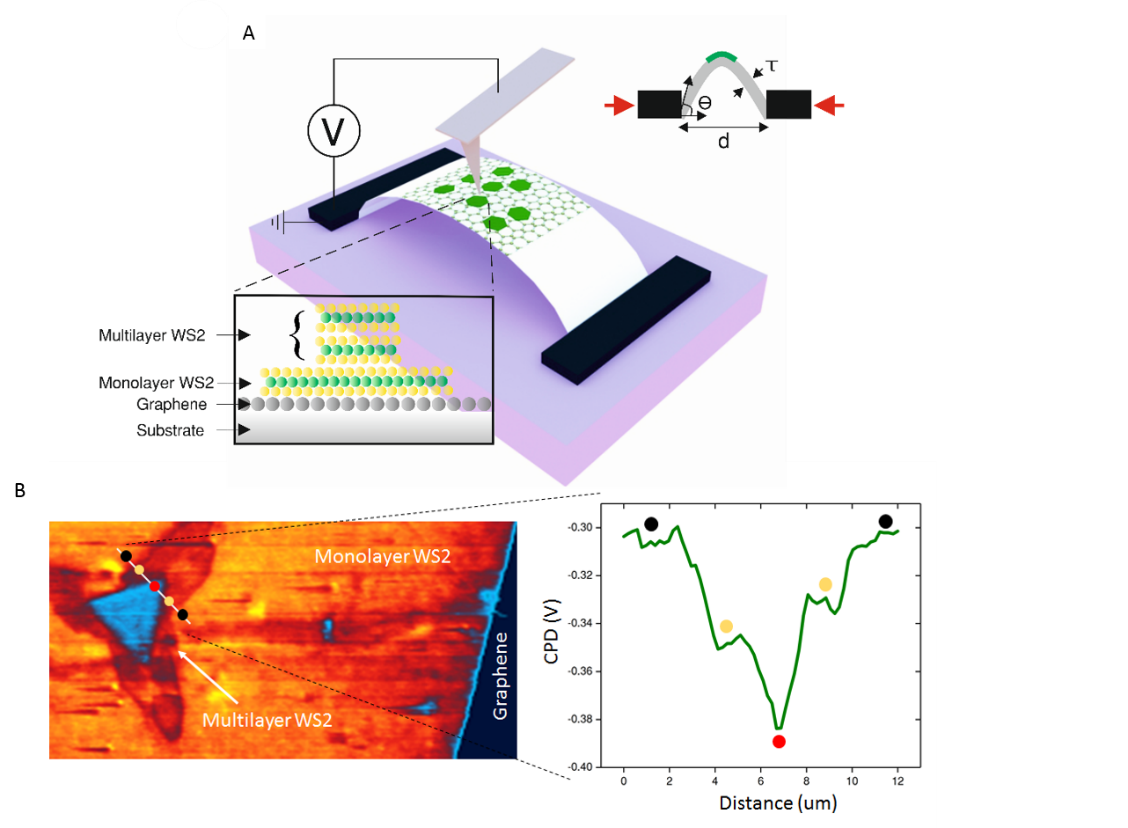 Syed Ghazi
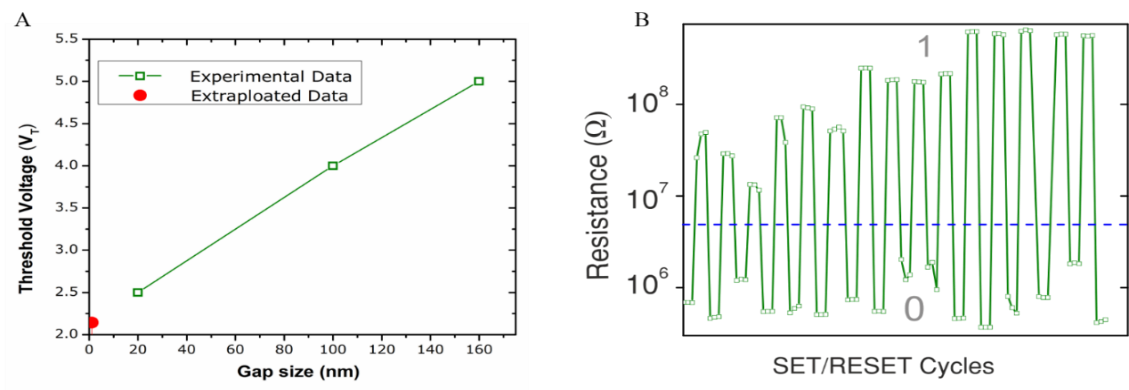 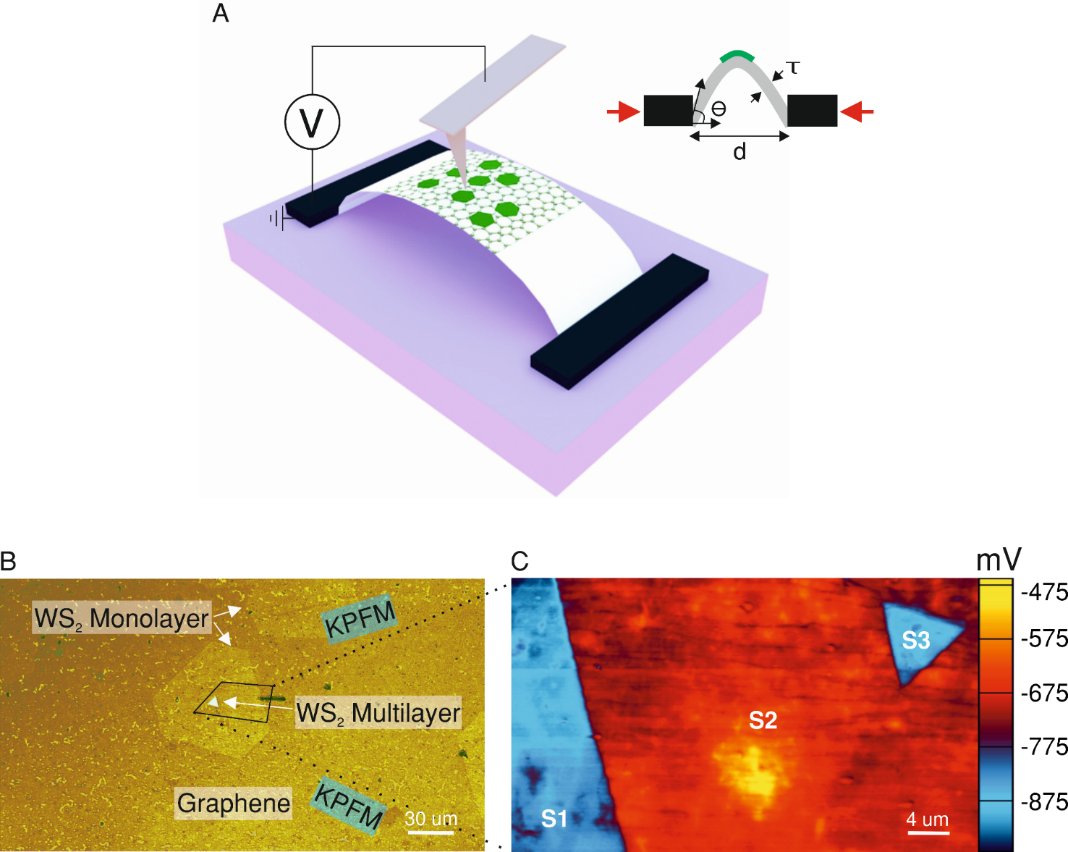 Syed Ghazi Sarwat  et al. Nanoletters 17, (2017)
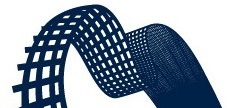 Syed Ghazi et al. Nanoletters, 18 2018
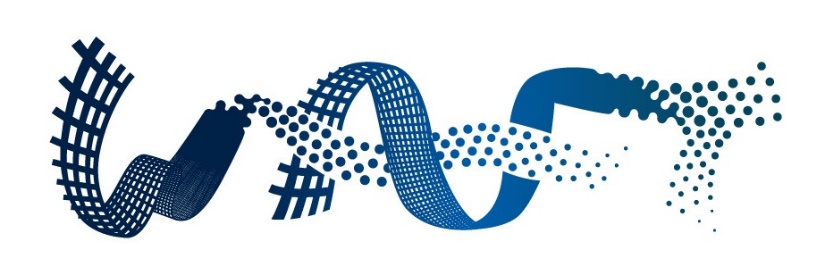 Flexible Chemresistor Sensors
Printed conducting polymer based chemiresistors approach detection of  1.6 ppm for ammonia gas.
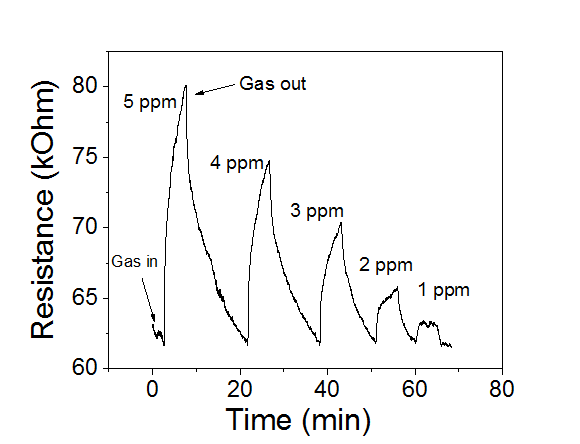 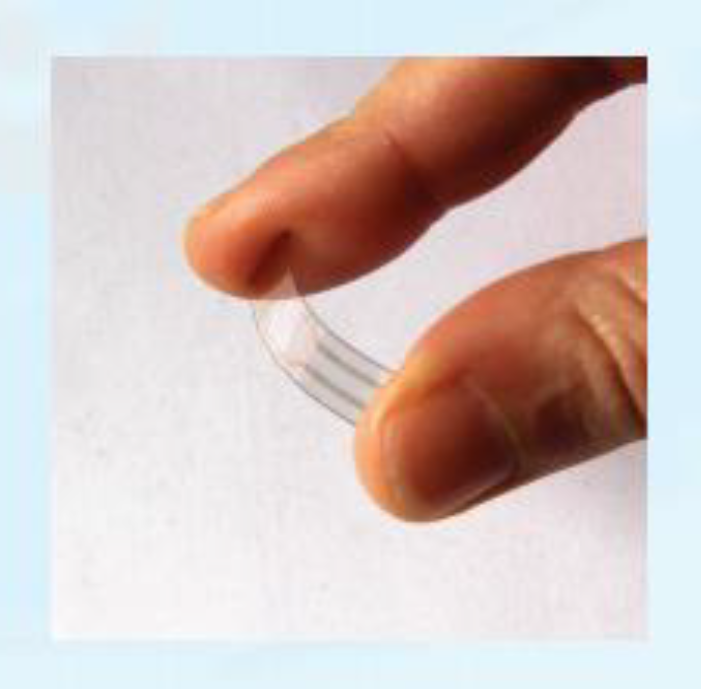 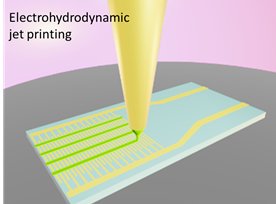 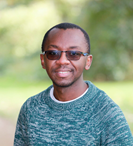 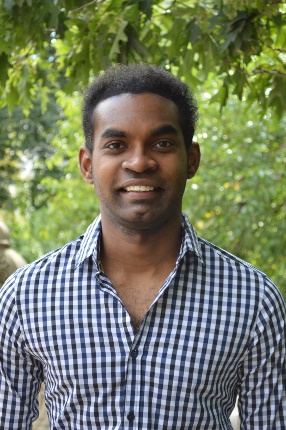 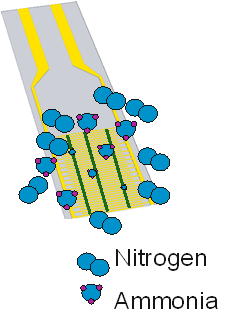 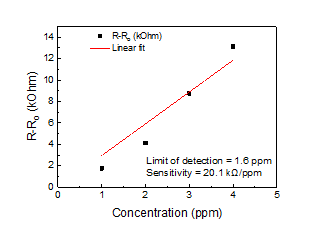 Nipho Mkhize (Bhaskaran Group) & Krish Murugappan (Castell Group)
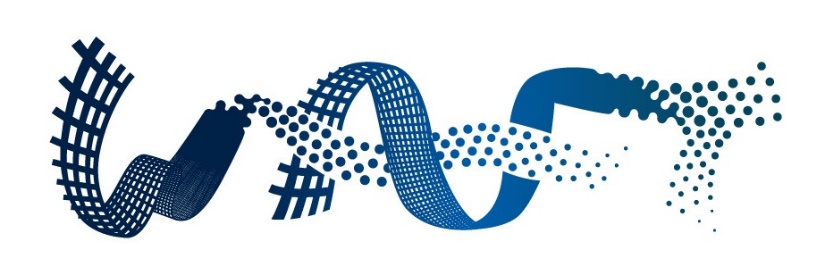 Bistable Smart Glazing
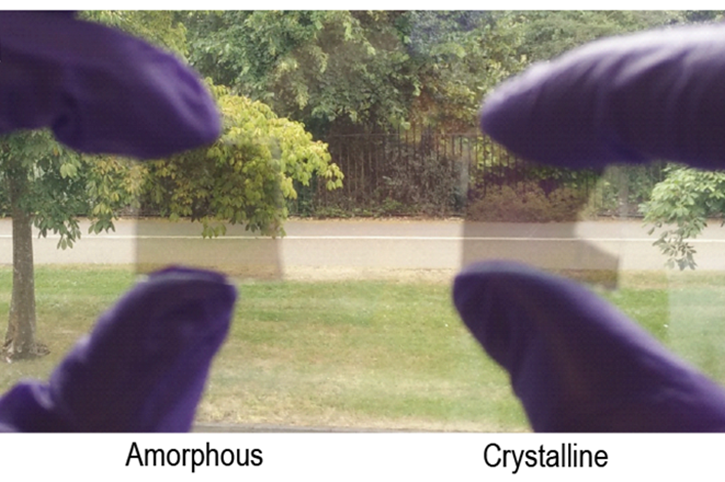 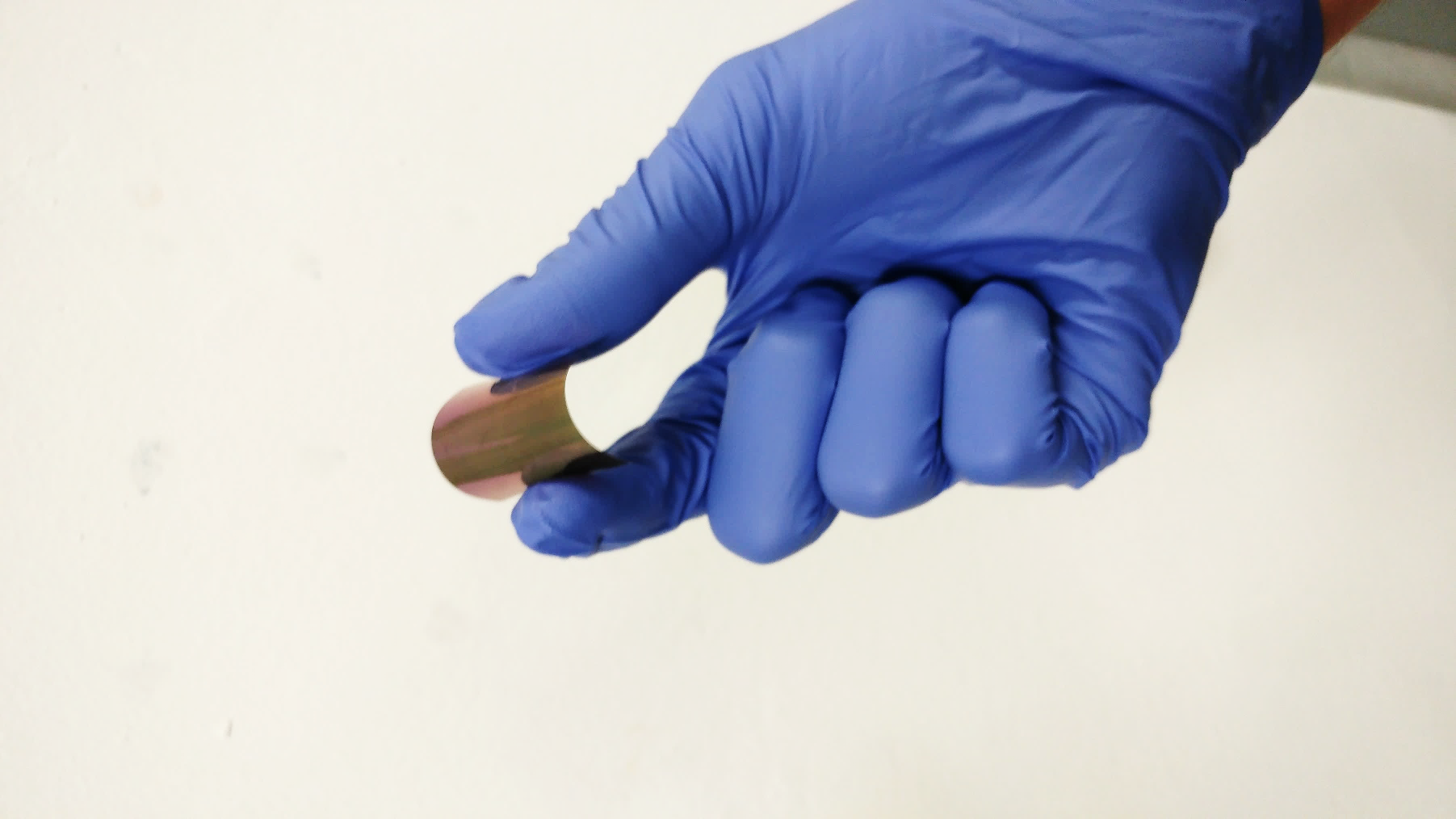 Smart glazing only 250 nm total thickness
Compatible with curved and flexible glass
Amorphous
(low infrared transfer)
Crystalline
(high infrared transfer)
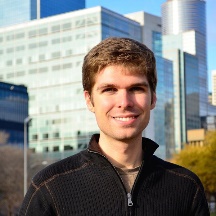 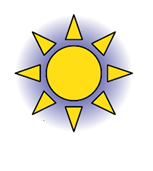 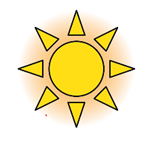 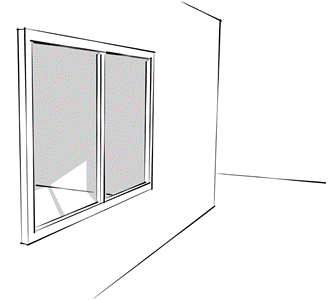 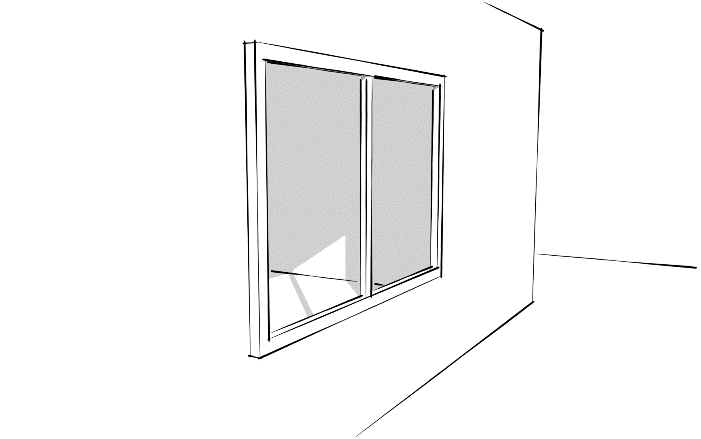 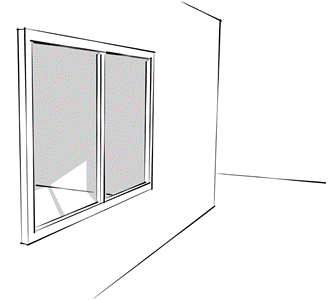 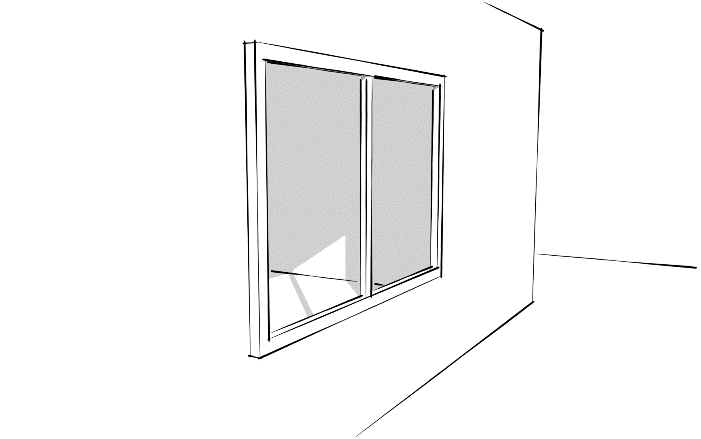 Summer
Winter
Nathan Youngblood
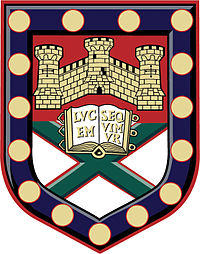 Flexible Memory Characterization
Phase-change memories for flexible and plastic substrates
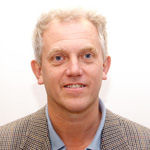 Ongoing project with PragmatIC Ltd
Exeter and Southampton WAFT groups
WORM and RW formats
GST and novel high-Tc compositions
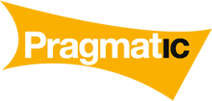 I-V curves show characteristic threshold switching
XRD data shows high-Tc GST stable to > 3000C
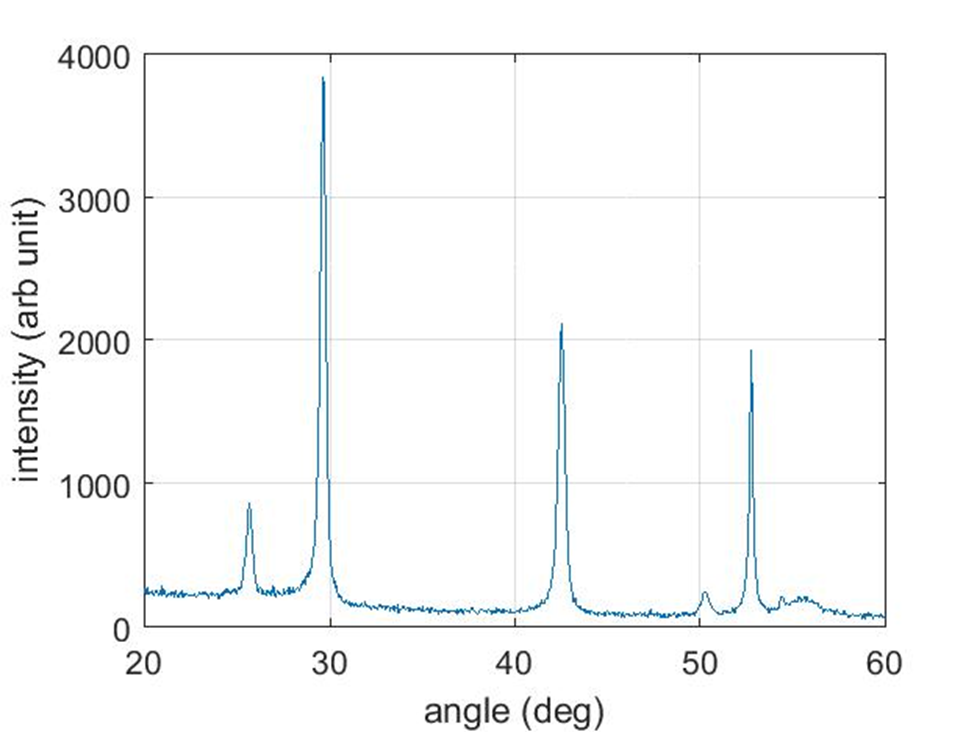 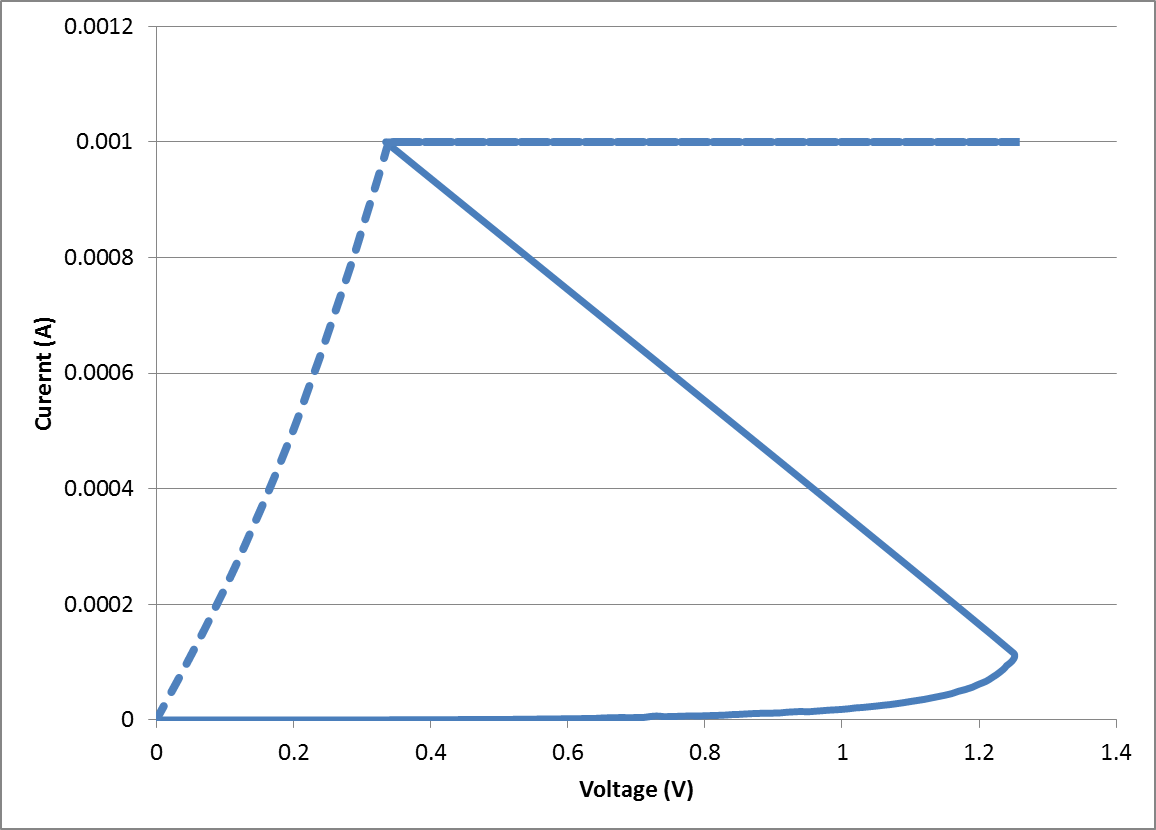 GST-225, 15 min 2500C anneal
ChAMP
Chalcogenide Advanced Manufacturing Partnership
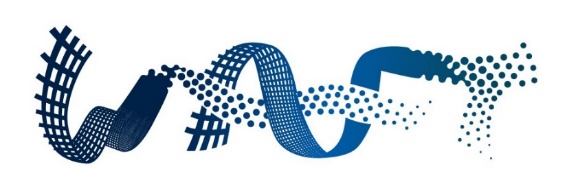 Flexible funding use
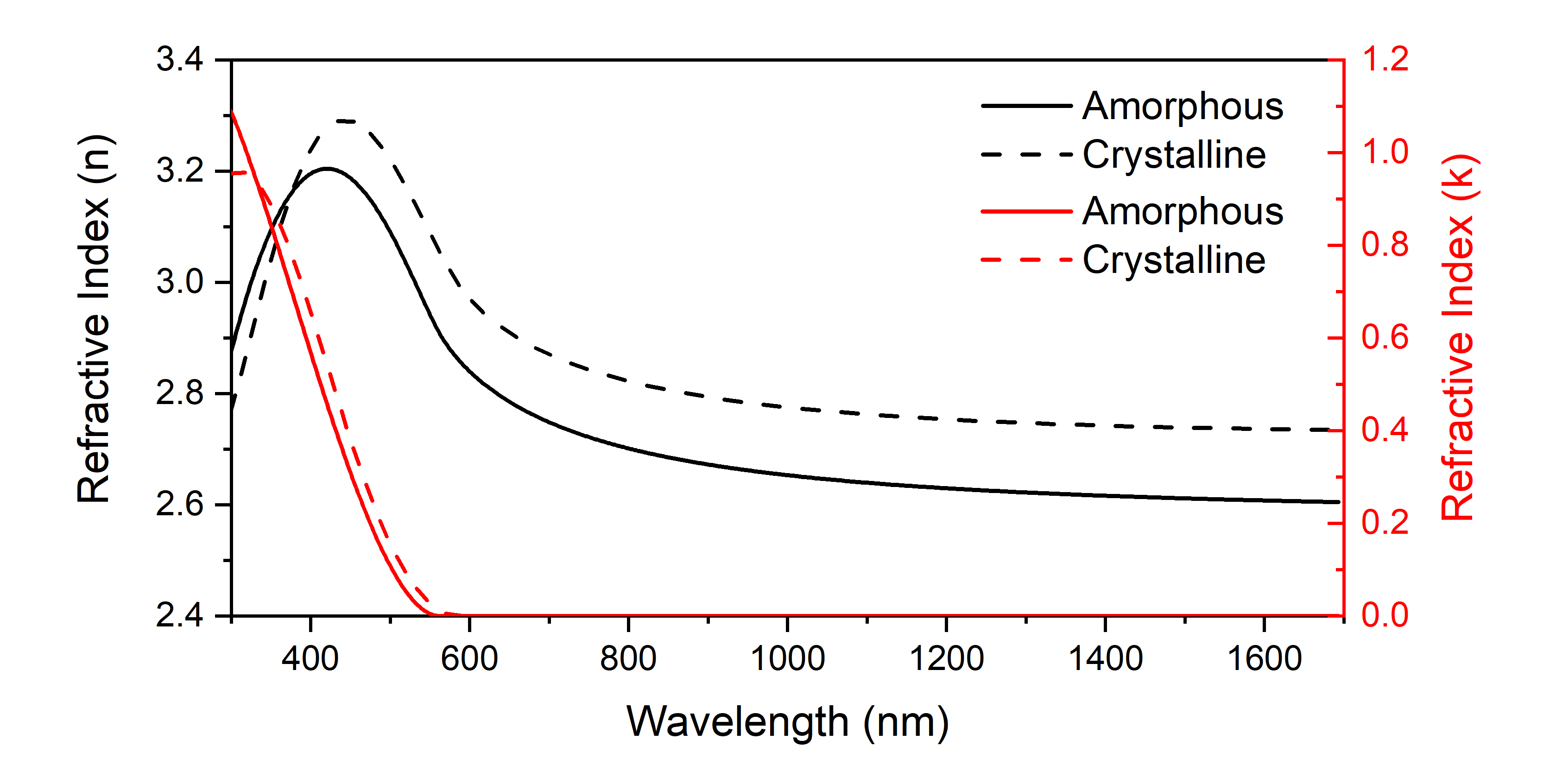 Sb2S3
Project: “Optical routing using low-loss phase-change chalcogenides”
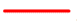 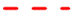 Postdoc-led collaborative project – funding of approx. £20k (WAFT-Champ)
Low-loss phase-change material screening for integrated photonics applications
Applications include: machine learning, optical routing, quantum computing, etc.
changing refractive index
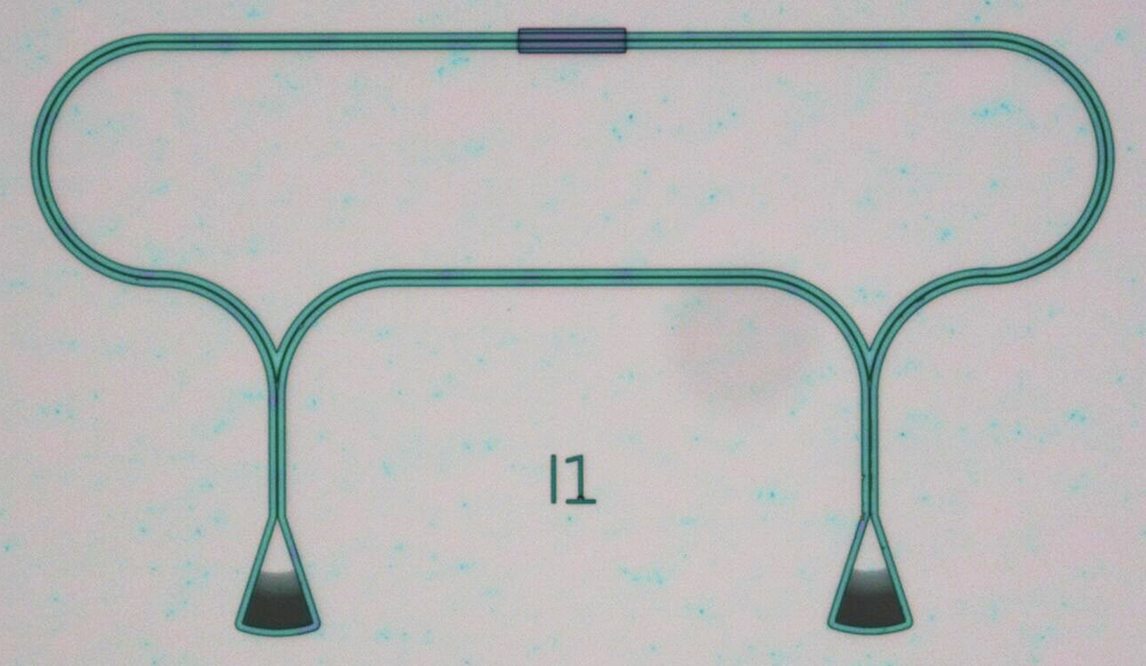 Low loss phase-change material
on photonic waveguide
very low loss in near-IR
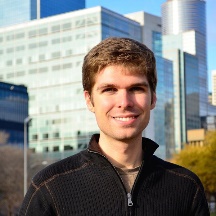 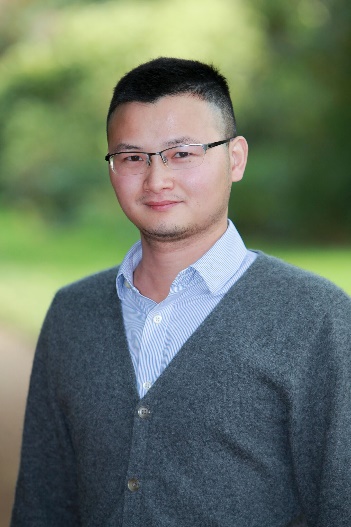 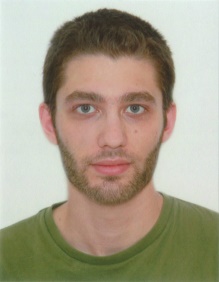 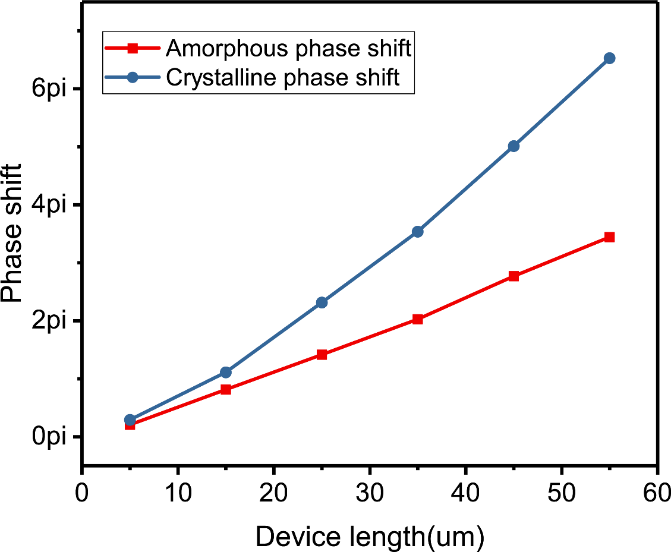 Nathan Youngblood
University of Oxford
Zengguang Cheng
University of Oxford
Ioannis Zeimpekis
University of Southampton
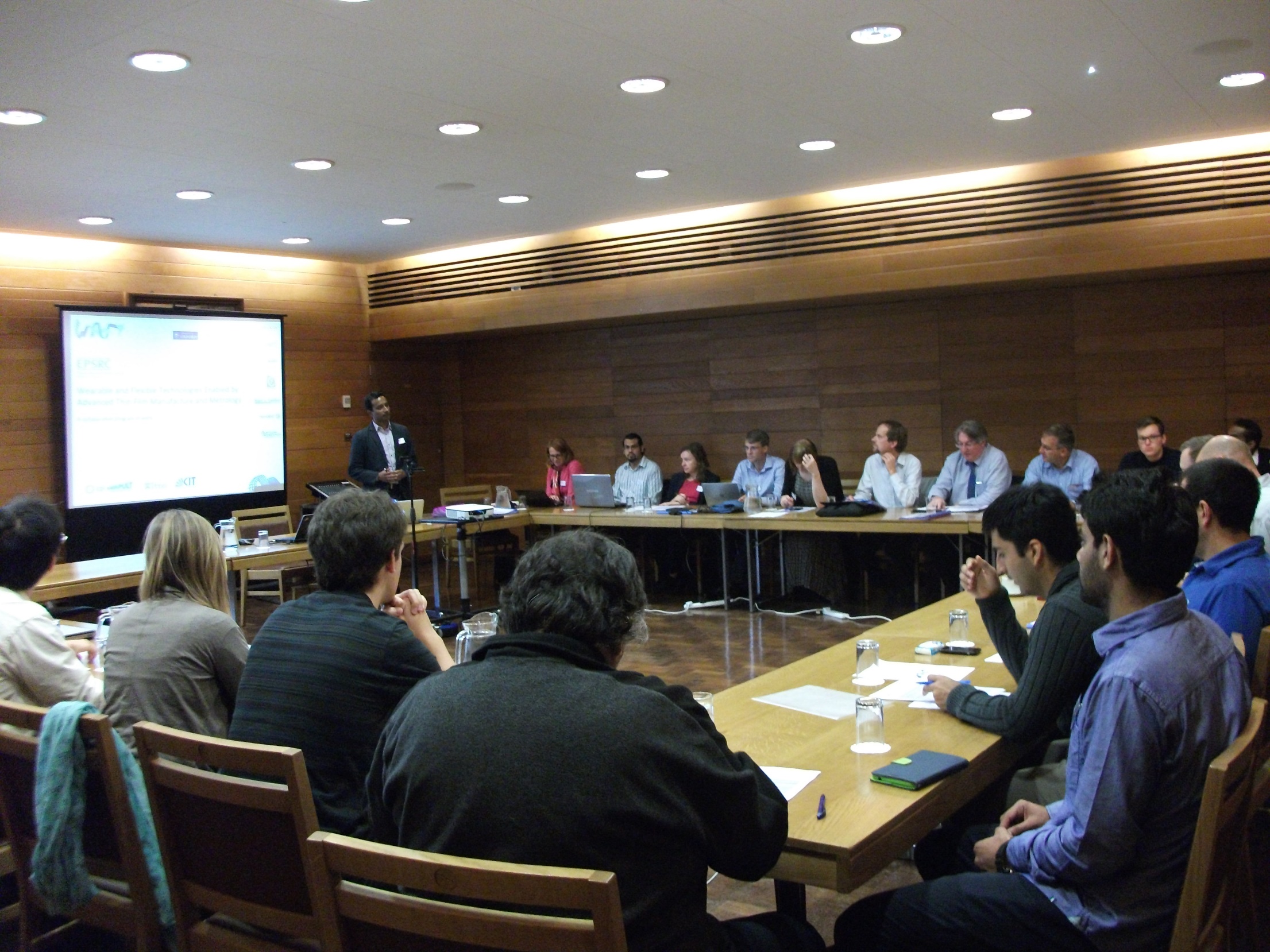 Kick-off meeting 2015
Meeting in 2018
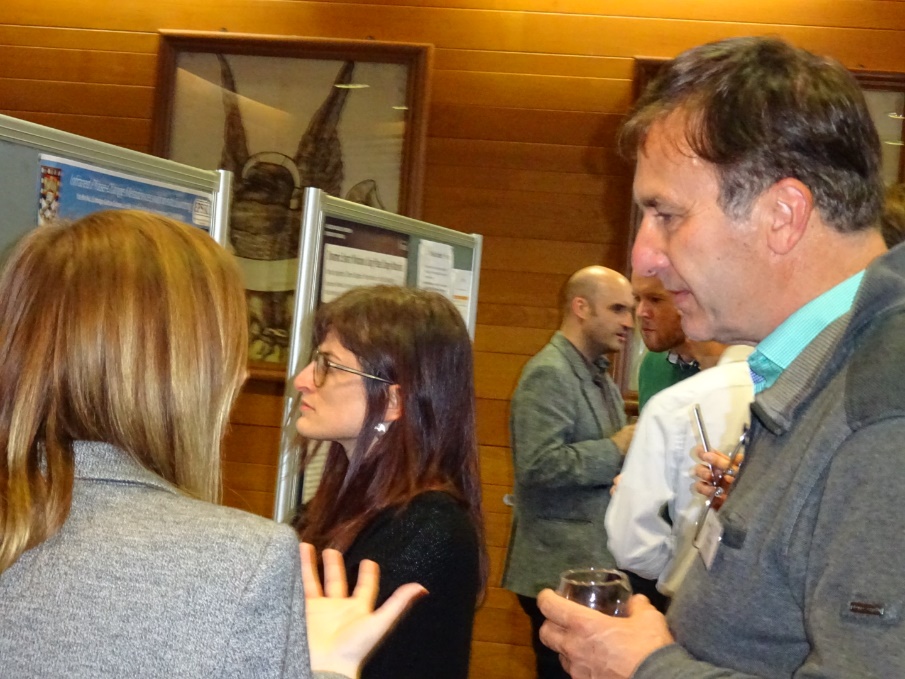 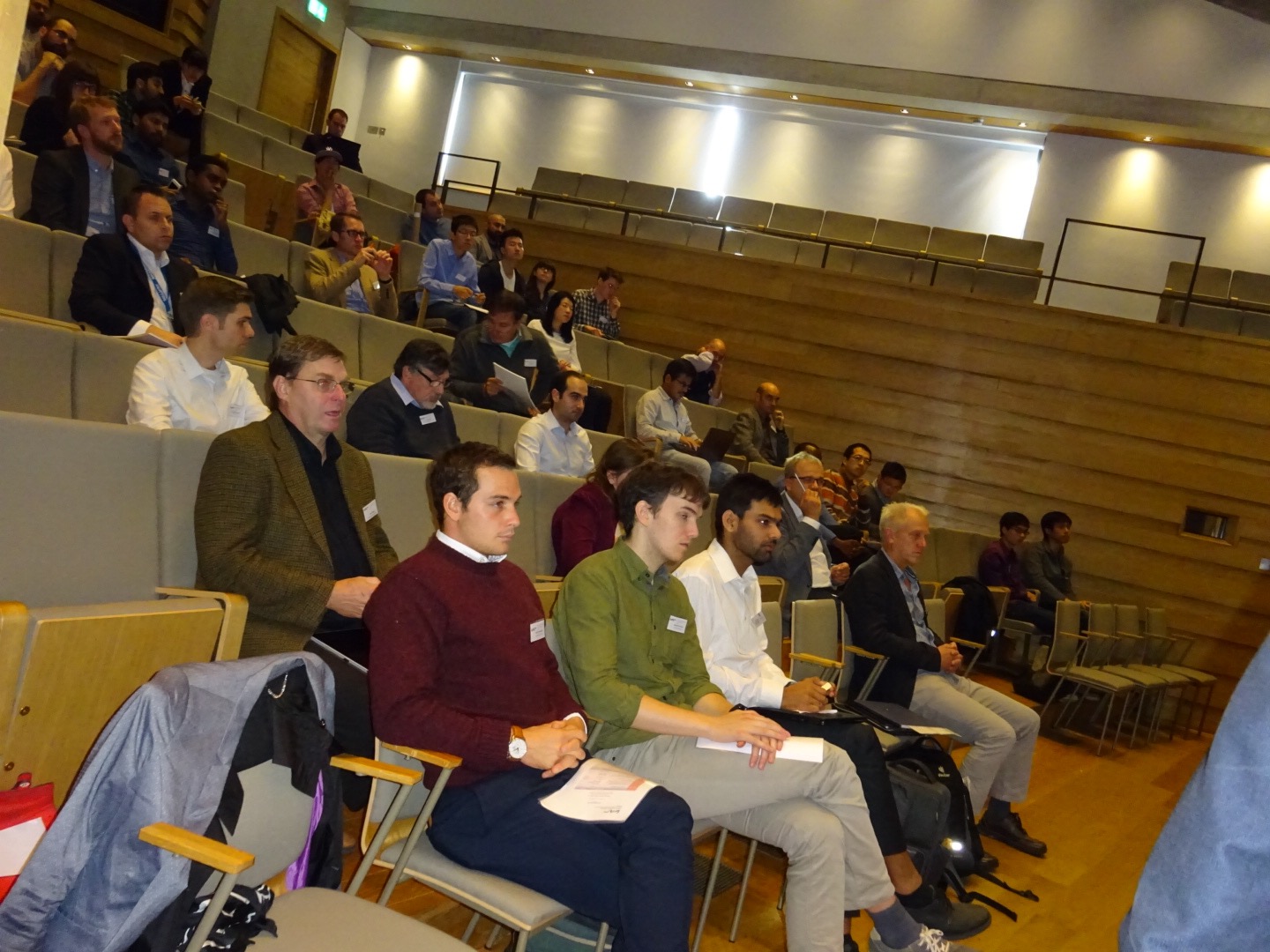 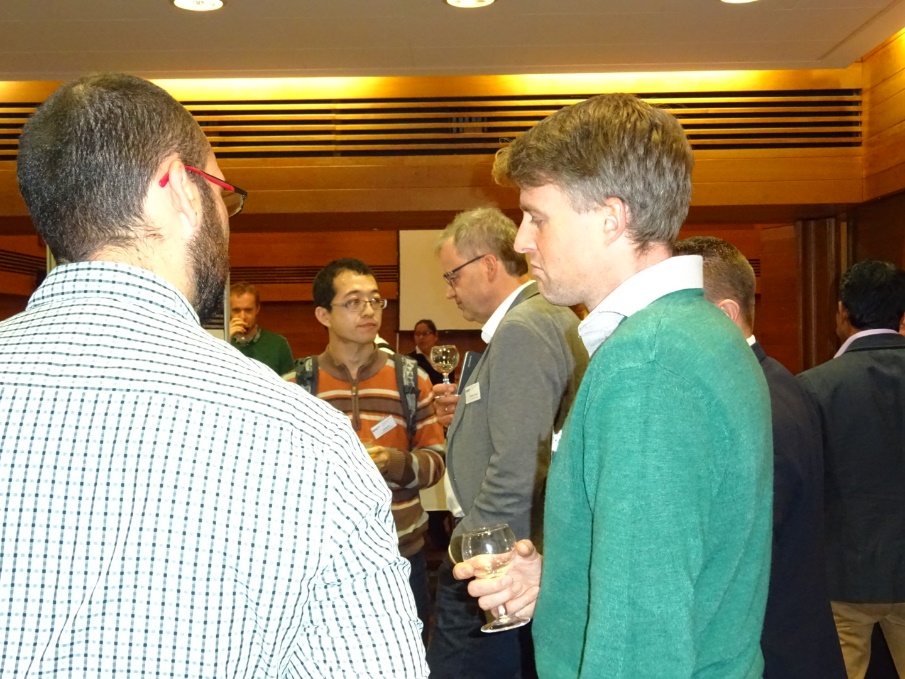 Fun networking
Senior VP at BASF
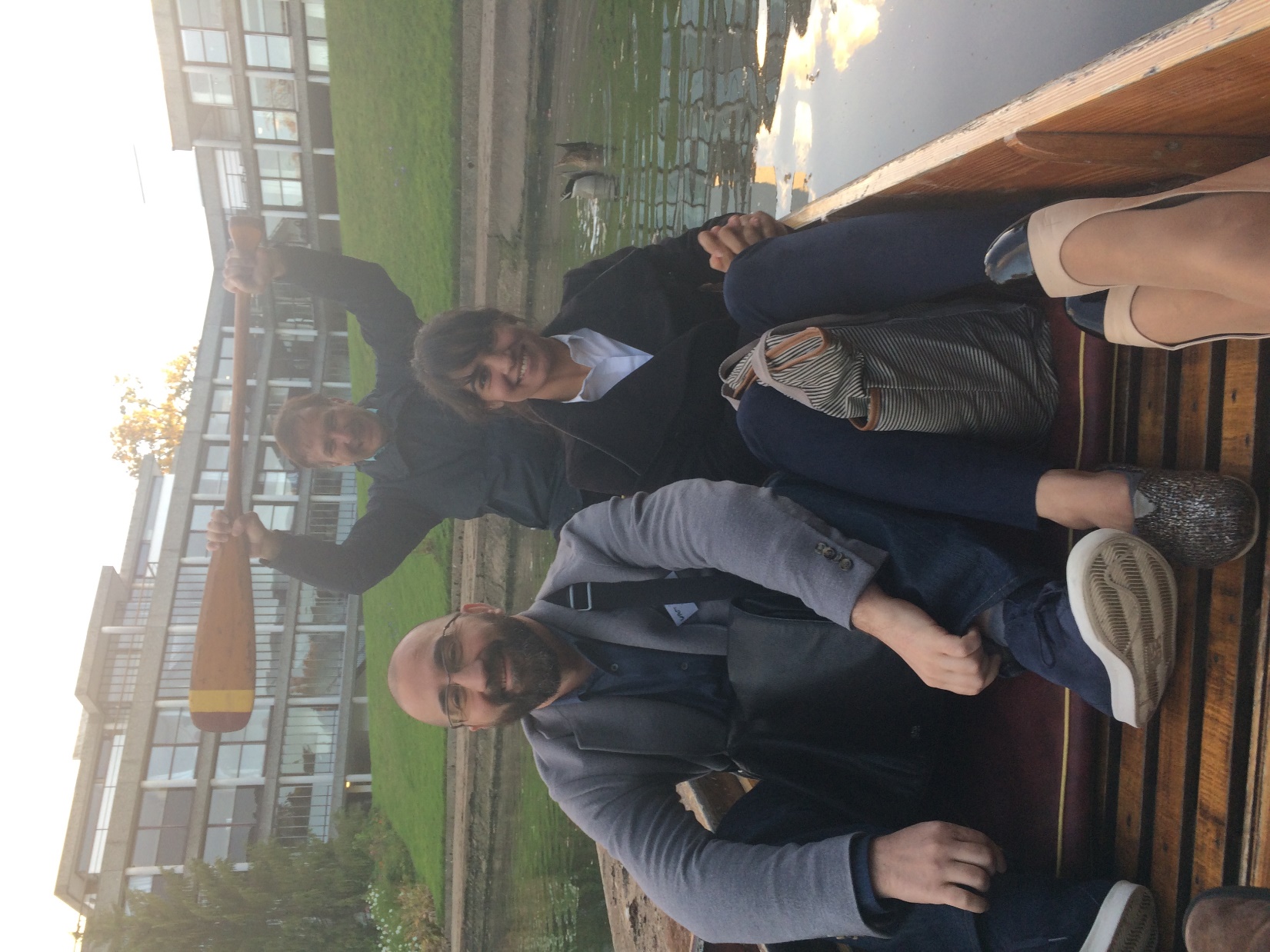 Postdoc
CEO at PlasmaApp
Ducks in water
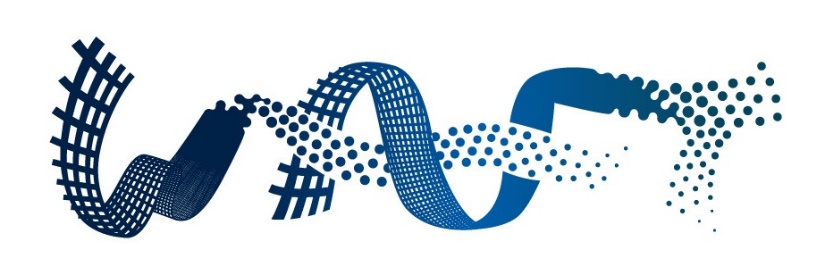 Leveraging WAFT
Funding via the Global Challenge Research Fund obtained for projects by Martin Castell to continue work on the flexible sensors.

€5 million EU Project FunCOMP led by David Wright and with Harish Bhaskaran as co-investigator to pursue advanced computing including several EU partners such as IBM, Munster and Thales.

Impact Acceleration Awards to increase impact of research obtained by Moritz Riede and Harish Bhaskaran.
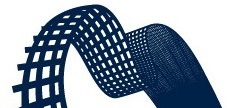 Global attention
Media coverage examples
P. Hosseini, CD Wright, H. Bhaskaran, Nature 2014.
Breakthroughs in Photonics 2014




Academic R&D Award, IDTechEx Santa Clara 2014




ASME Magazine (USA): Profiled WAFT “Wearing the wire”
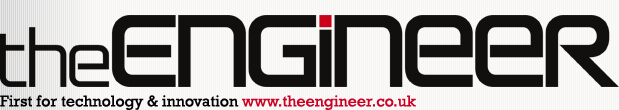 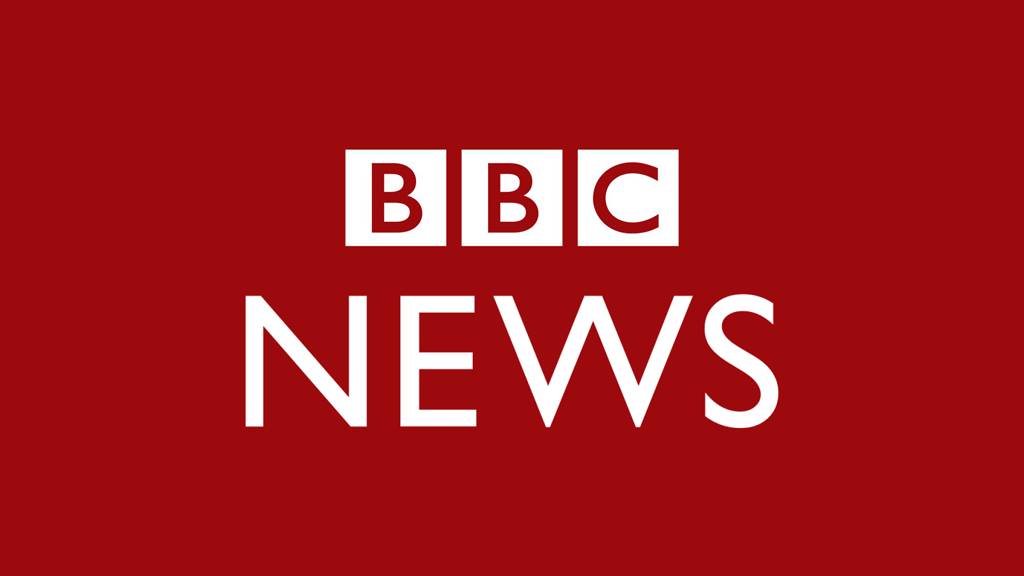 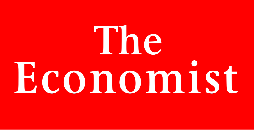 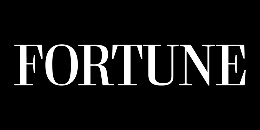 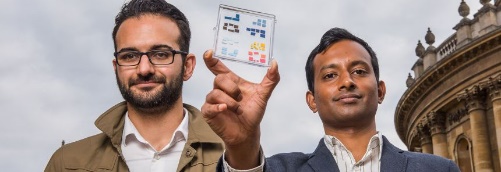 C. Rios, et al. Nature Photonics 2015.
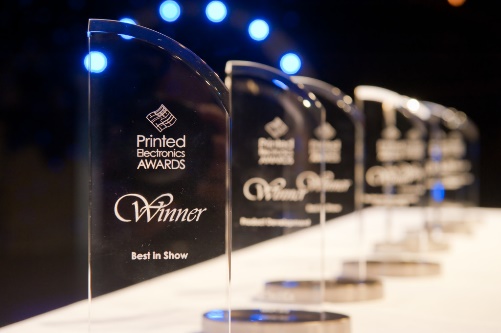 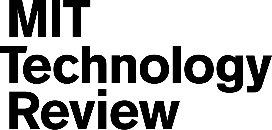 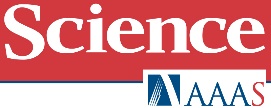 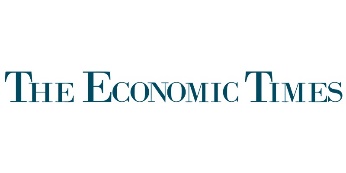 Z. Cheng, et al. Science Advances 2017.
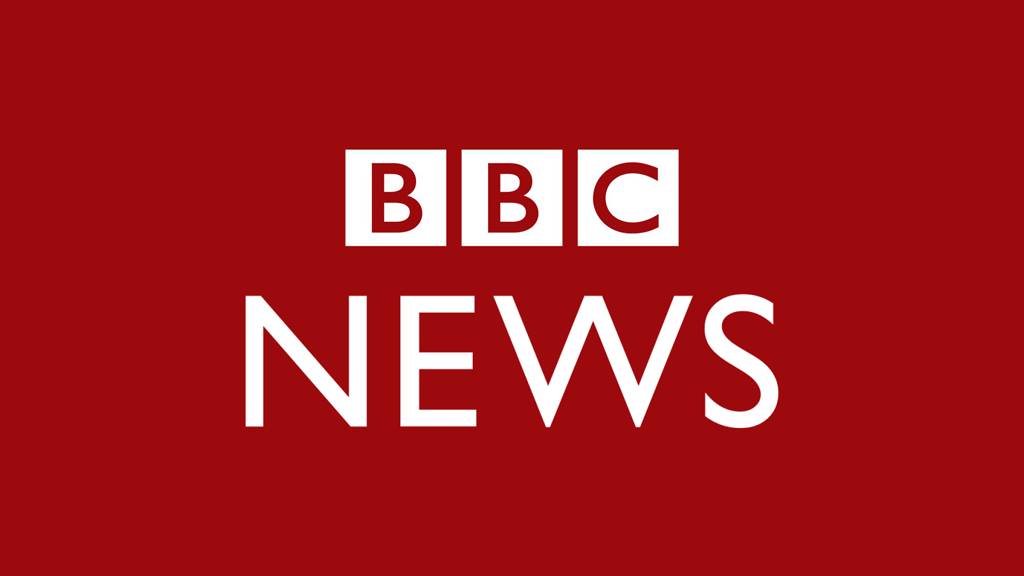 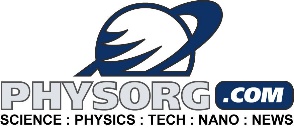 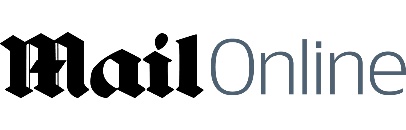 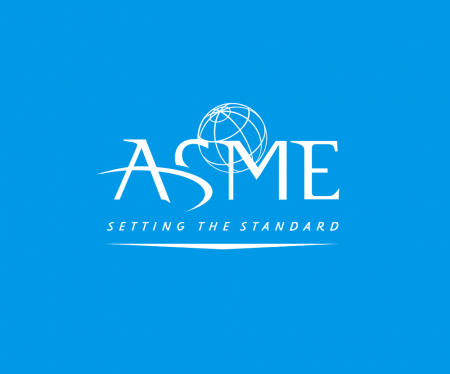 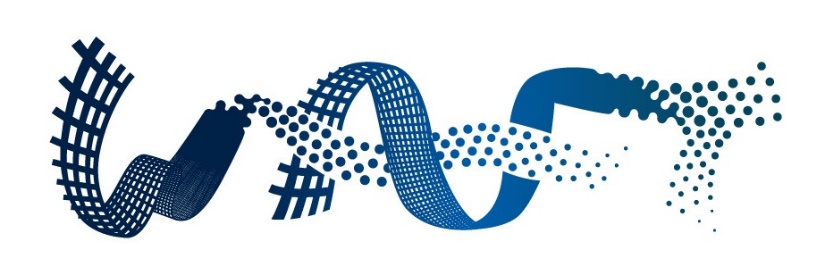 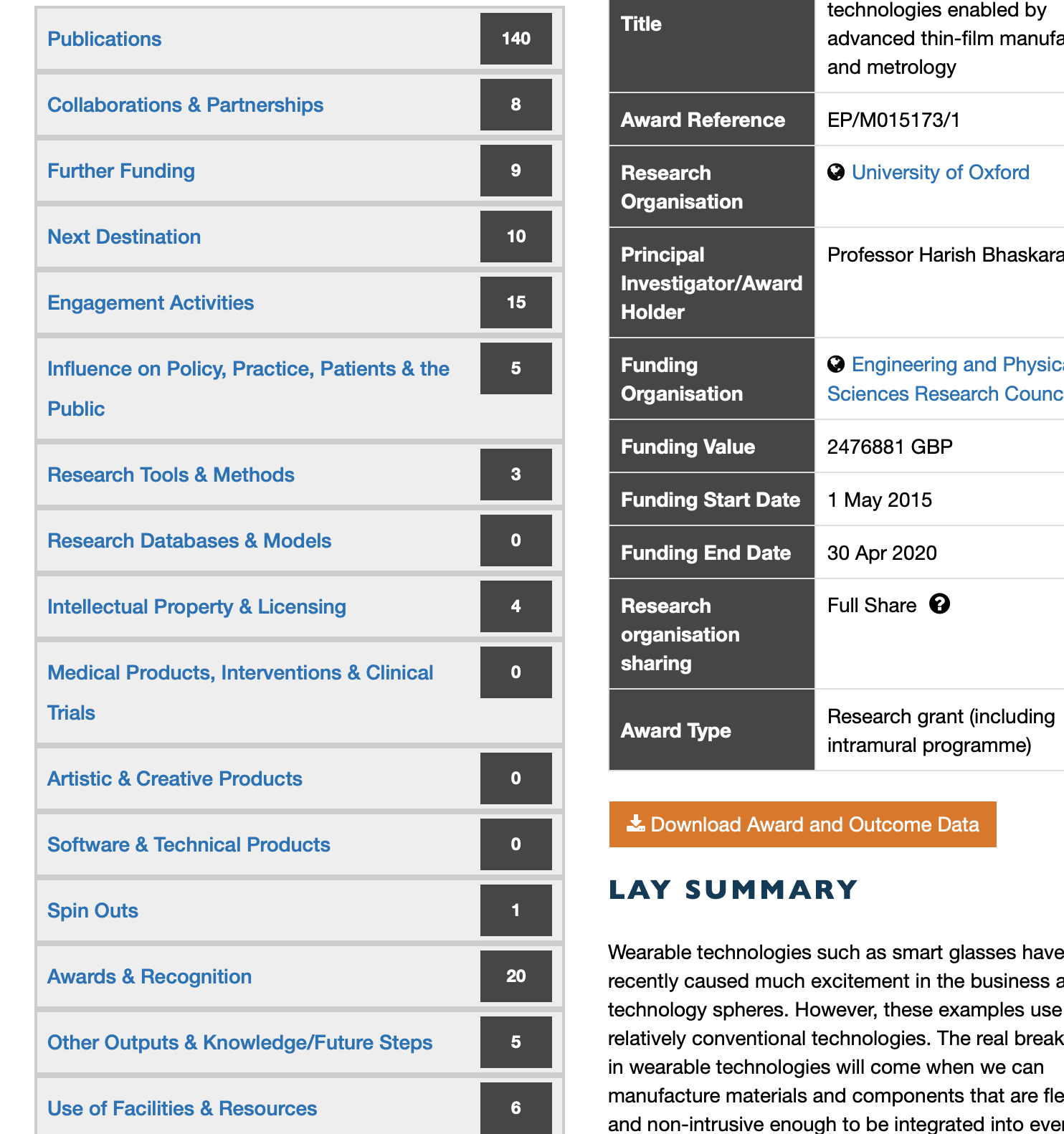 Researchfish outcomes as of 2018 demonstrate phenomenal value for money.
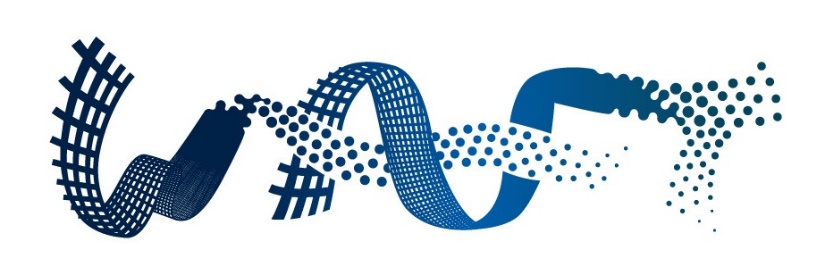 Key areas of achievement
R2R Processing
World first areas
Interlocked disparate research areas
Staffing was world-class
Closer cooperation with Industrial Partners
Manufacturing
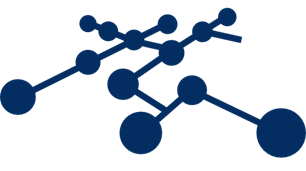 2019 Focus:
Demos for industrial partners.
What next? Future planning to maintain momentum
Energy Harvesting
Modelling
Materials
Metrology
Sensors
Displays
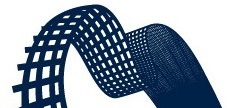